Soil Long-term Nutrient Dynamics  
Under No-Till 
 A Farm Experience in Brazil
Romulo Pisa Lollato
Climate characteristics
Temperature:
Average: 65.5ºF or 18.6ºC
Winter average < 64.4F or 18C
Summer average > 71.6F or 22C
Altitude: 2690 feet or 820m 
Climate: Humid Subtropical  
Rainfall
Total year: 74 inches or 1879mm
Farm History
Santo Expedito Farm
      Marco Antônio Lollato (Farmer)
      Land acquired in 1978
      Total area - 277 acres (112 ha)
	- Cropland: 218 acres (88ha)
	- Natural vegetation (forest): 59 acres (24ha)
	- Tamarana – PR, Brazil
	- Lat. 23°68`S
	- Rhodic Hapludox
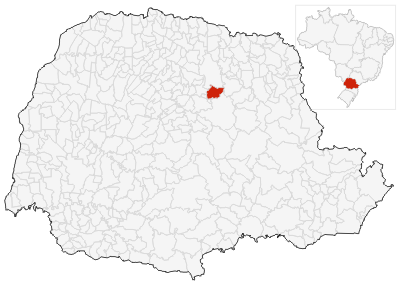 HISTORY
CROP ROTATION
	- 1978: half of the area in cropland and half in native weeds and bushwoods
     - whole area was cleaned, except legal reserve (20%)
 	- 1978 – 1982: corn/dry beans/lupine – conventional till
	- 1983 – 1985: corn/dry beans/lupine – no-till
	- 1986 – today: summer - two year soybean 
				              - one year corn/dry beans
			         winter – wheat/triticale/oat – no-till
no-till
HISTORY
LIMING

1980 - 1988: Dolomitic Aglime 
	                                - 4,000 Kg/ha one in each two years

1988 – 2000: Calcitic Aglime
				   - 2,000 Kg/ha one in each four years
CONSERVATION HISTORY

	- 1978 – Cropland terraced
	- 1982 – Started no-till
		        half of the terraces  were removed (alternating)
	- 1984 – Removed half of the remaining terraces (alternating)
	- 1986 – All remaining terraces removed
	- Use of high biomass corn, soybean, dry bean, wheat, oat and triticale varieties (seeking high straw production)
	- 2007 – Plowing small area to correct soil microrelieve –  water erosion
Soil Organic Matter, pH 
and main nutrients levels
at the Santo Expedito farm
Soil Samples
- Depth: 0 – 8 inches (0 – 20 cm)

- One representative sample of five to eight subsamples, to each 44 acres (approximately) 

- 5 representative samples for the whole area
SOM, pH and main nutrients levels at the Santo Expedito farm. Tamarana, PR, Brazil. 1980 - 2006.
O.M – Organic matter
N.F. – Natural Forest
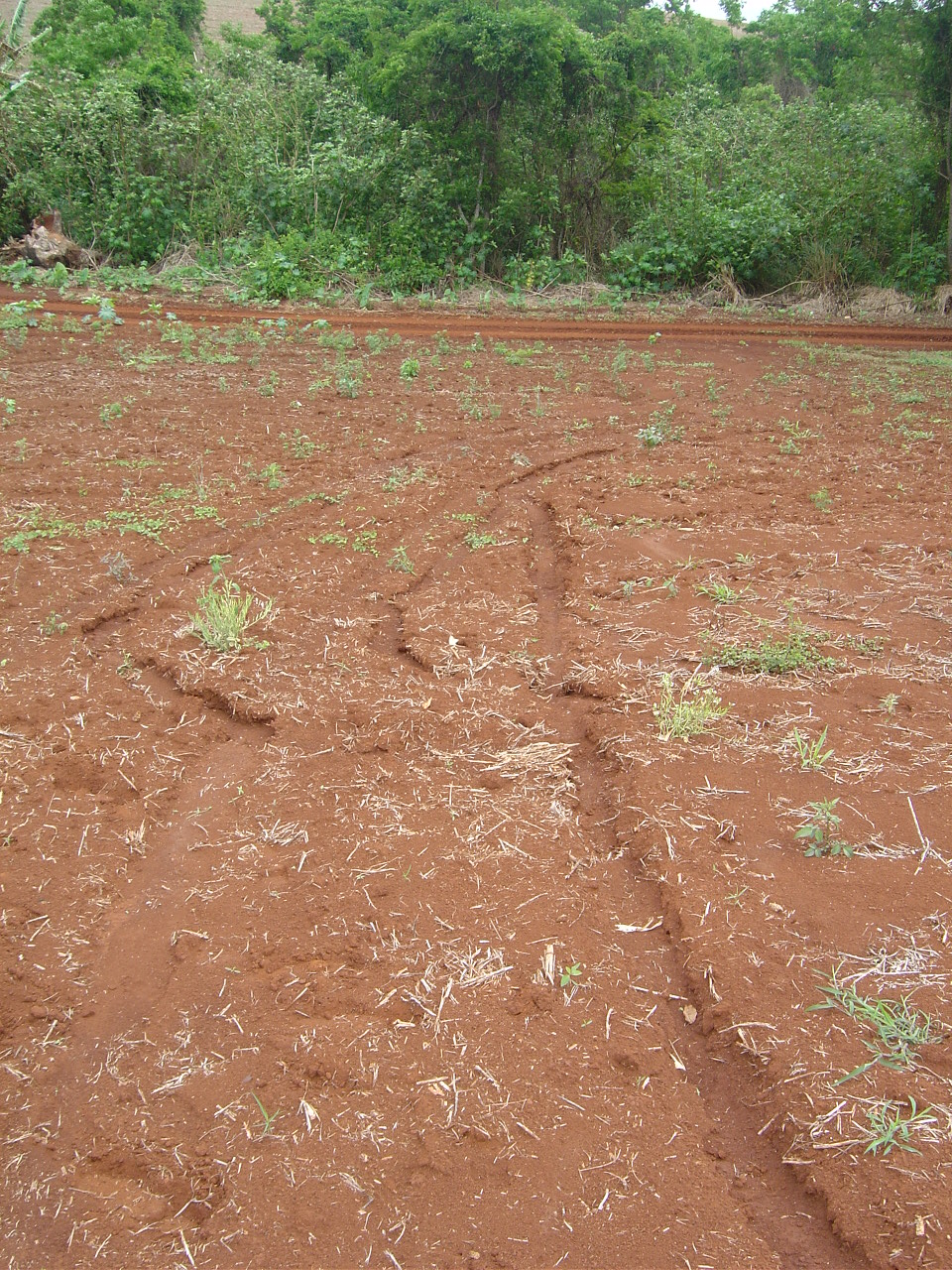 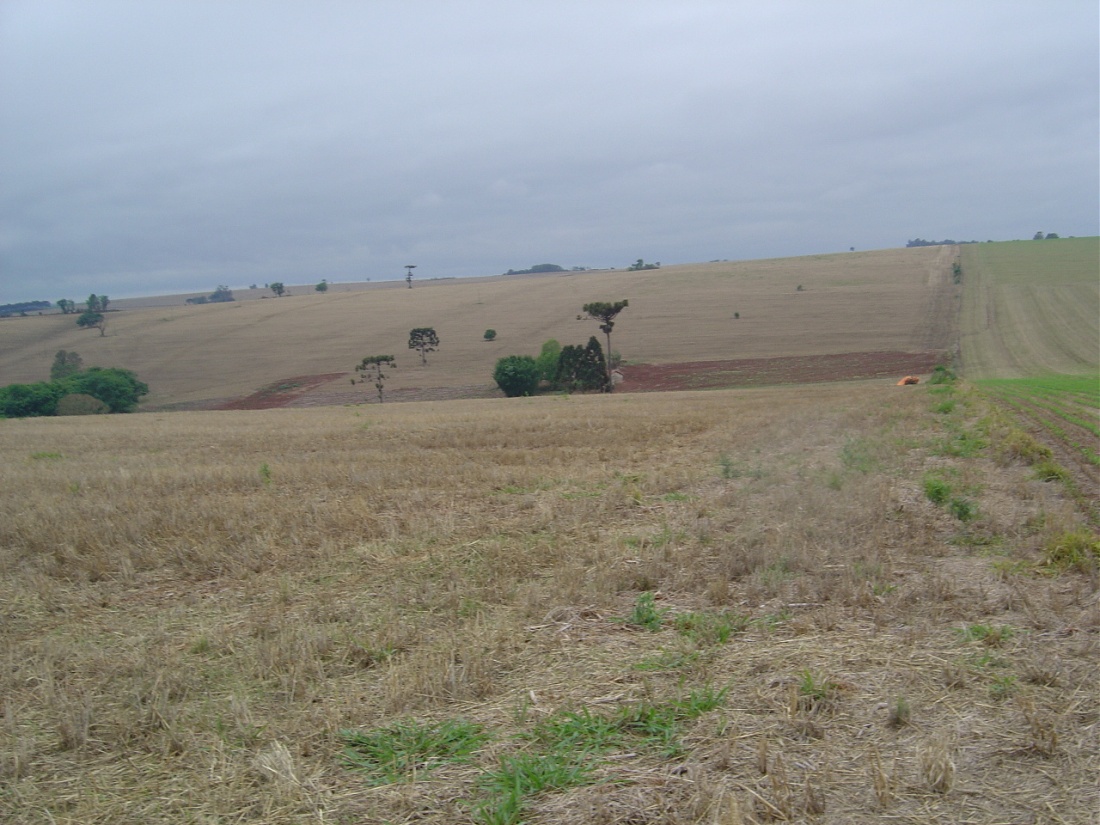 Romulo Pisa Lollato
	romulo.lollato@okstate.edu
	romuloplollato@hotmail.com
	405 385 1982